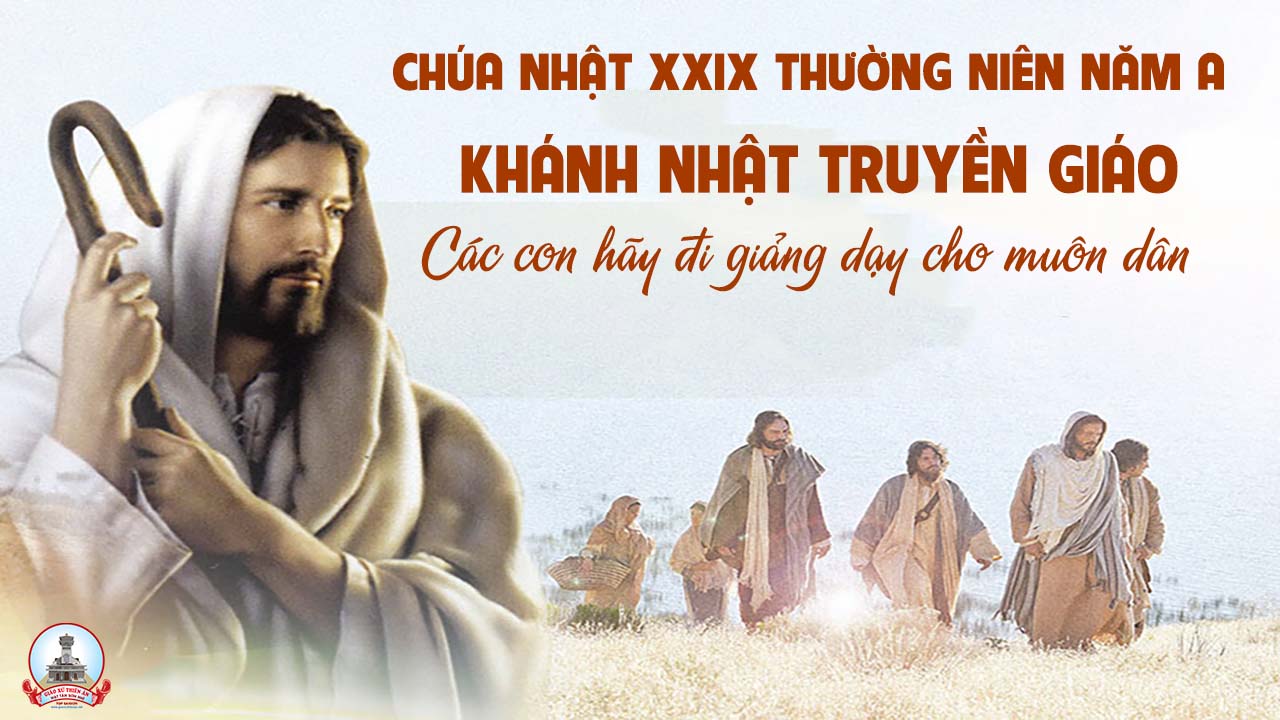 TẬP HÁT CỘNG ĐOÀN
Đk: Hãy đi rao giảng tin mừng khắp thế gian.
Alleluia - Alleluia:
Chúa nói: Các con hãy ra đi giảng dạy cho muôn dân, và đây Thầy ở cùng các con mọi ngày cho đến tận thế. Alleluia …
KINH TRUYỀN GIÁO
Lạy Cha là Thiên Chúa toàn năng./ Cha yêu thương sáng tạo và cứu độ muôn loài./ Cha đã sai con một làm người ở giữa chúng con./ Người đã hy sinh chịu chết và phục sinh/
Để quy tụ tất cả muôn loài vào nước Cha./ Cha đã gửi Thánh Thần đến/ Để xây dựng một cộng đồng nhân loại mới,/ biết yêu thương và hiệp nhất/ theo hình ảnh Thiên Chúa Ba Ngôi.
Giờ đây,/ chúng con cảm tạ Cha/ vì hồng ân cứu độ Cha đã thương ban cho chúng con./ Xin Cha thắp lên ngọn lửa tình yêu trong tâm hồn chúng con,/ và dạy chúng con biết chiêm ngắm và bước theo Đức Ki-tô/
Trên con đường loan báo Tin Mừng cho muôn dân nước,/ Xin dạy chúng con biết yêu thương và phục vụ,/ biết chia sẻ của cải tinh thần và vật chất cho người nghèo khổ và bất hạnh,/
biết góp phần vào việc mở mang nước Cha./ Nhờ lời chuyển cầu của Đức Mẹ Maria Lavang,/ xin Cha làm cho chúng con trở nên những chứng nhân Tin Mừng,/ hôm nay và mãi mãi Amen.
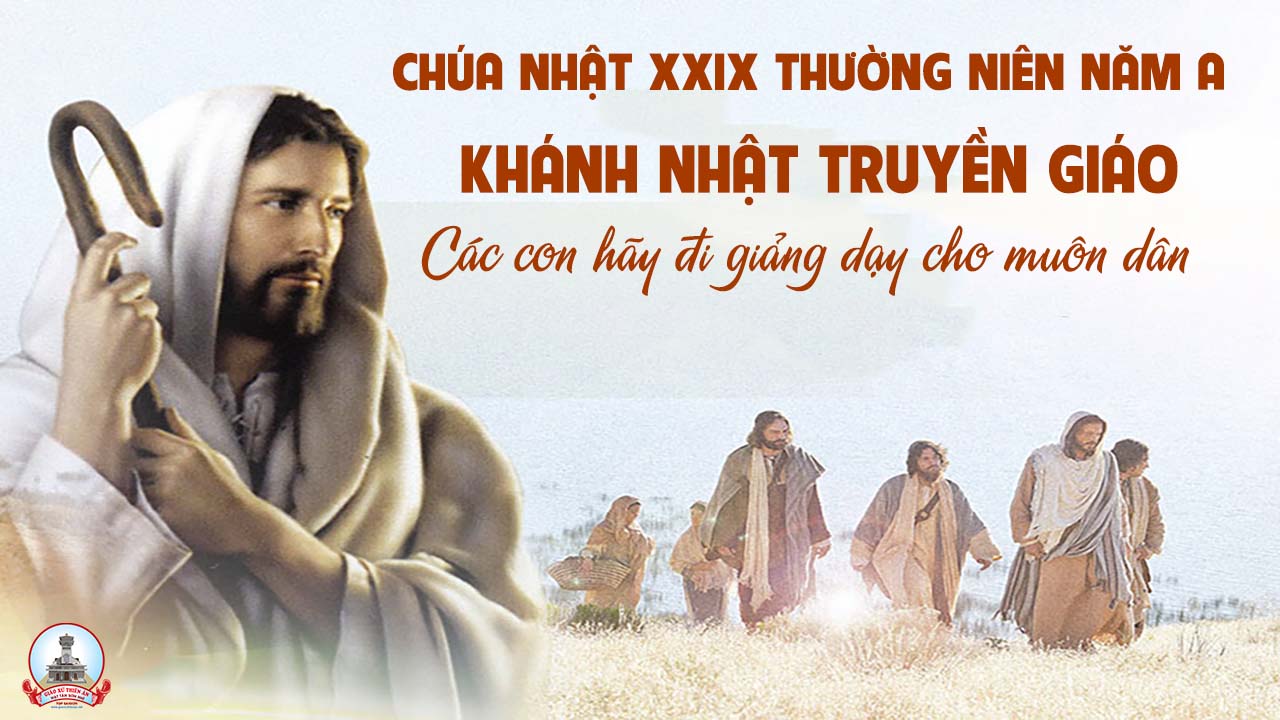 Ca Nhập LễĐẹp ThayLm. Mi Trầm
Đk: (Đẹp thay) Ôi đẹp thay những bước chân gieo mầm cứu rỗi. (Đẹp thay) Ôi đẹp thay những bước chân rảo khắp đường đời. (Ai gieo trong lệ sầu) Sẽ gặt trong vui sướng. (Ai gieo trong nước mắt) Sẽ về giữa tiếng cười.
**: Ôi đẹp thay những bước chân tiến vào giữa lòng thế giới, loan tình thương, tình thương Chúa Trời, loan niềm vui, niềm vui cứu đời, cho mọi người và mọi nơi.
Tk1: Ôi đồng lúa mênh mông phơi mình dưới nắng hồng lúa đã trổ bông dâng ngàn sức sống. Người đi trong nước mắt, và người về trong câu ca, tay ôm bó lúa lòng mừng bao la.
Đk: (Đẹp thay) Ôi đẹp thay những bước chân gieo mầm cứu rỗi. (Đẹp thay) Ôi đẹp thay những bước chân rảo khắp đường đời. (Ai gieo trong lệ sầu) Sẽ gặt trong vui sướng. (Ai gieo trong nước mắt) Sẽ về giữa tiếng cười.
**: Ôi đẹp thay những bước chân tiến vào giữa lòng thế giới, loan tình thương, tình thương Chúa Trời, loan niềm vui, niềm vui cứu đời, cho mọi người và mọi nơi.
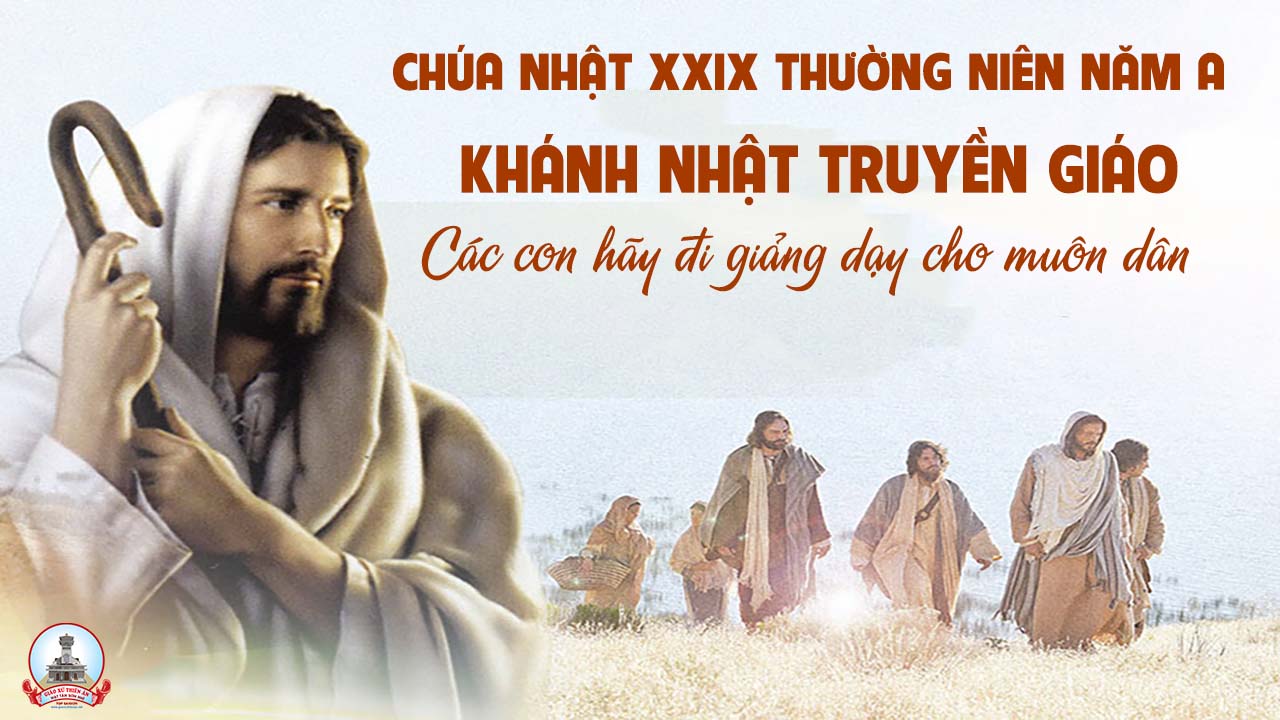 KINH VINH DANH
Chủ tế: Vinh danh Thiên Chúa trên các tầng trời.A+B: Và bình an dưới thế cho người thiện tâm.
A: Chúng con ca ngợi Chúa.
B: Chúng con chúc tụng Chúa. A: Chúng con thờ lạy Chúa. 
B: Chúng con tôn vinh Chúa.
A: Chúng con cảm tạ Chúa vì vinh quang cao cả Chúa.
B: Lạy Chúa là Thiên Chúa, là Vua trên trời, là Chúa Cha toàn năng.
A: Lạy con một Thiên Chúa,            Chúa Giêsu Kitô.
B: Lạy Chúa là Thiên Chúa, là Chiên Thiên Chúa là Con Đức Chúa Cha.
A: Chúa xóa tội trần gian, xin thương xót chúng con.
B: Chúa xóa tội trần gian, xin nhậm lời chúng con cầu khẩn.
A: Chúa ngự bên hữu Đức Chúa Cha, xin thương xót chúng con.
B: Vì lạy Chúa Giêsu Kitô, chỉ có Chúa là Đấng Thánh.
Chỉ có Chúa là Chúa, chỉ có Chúa là đấng tối cao.
A+B: Cùng Đức Chúa Thánh Thần trong vinh quang Đức Chúa Cha. Amen.
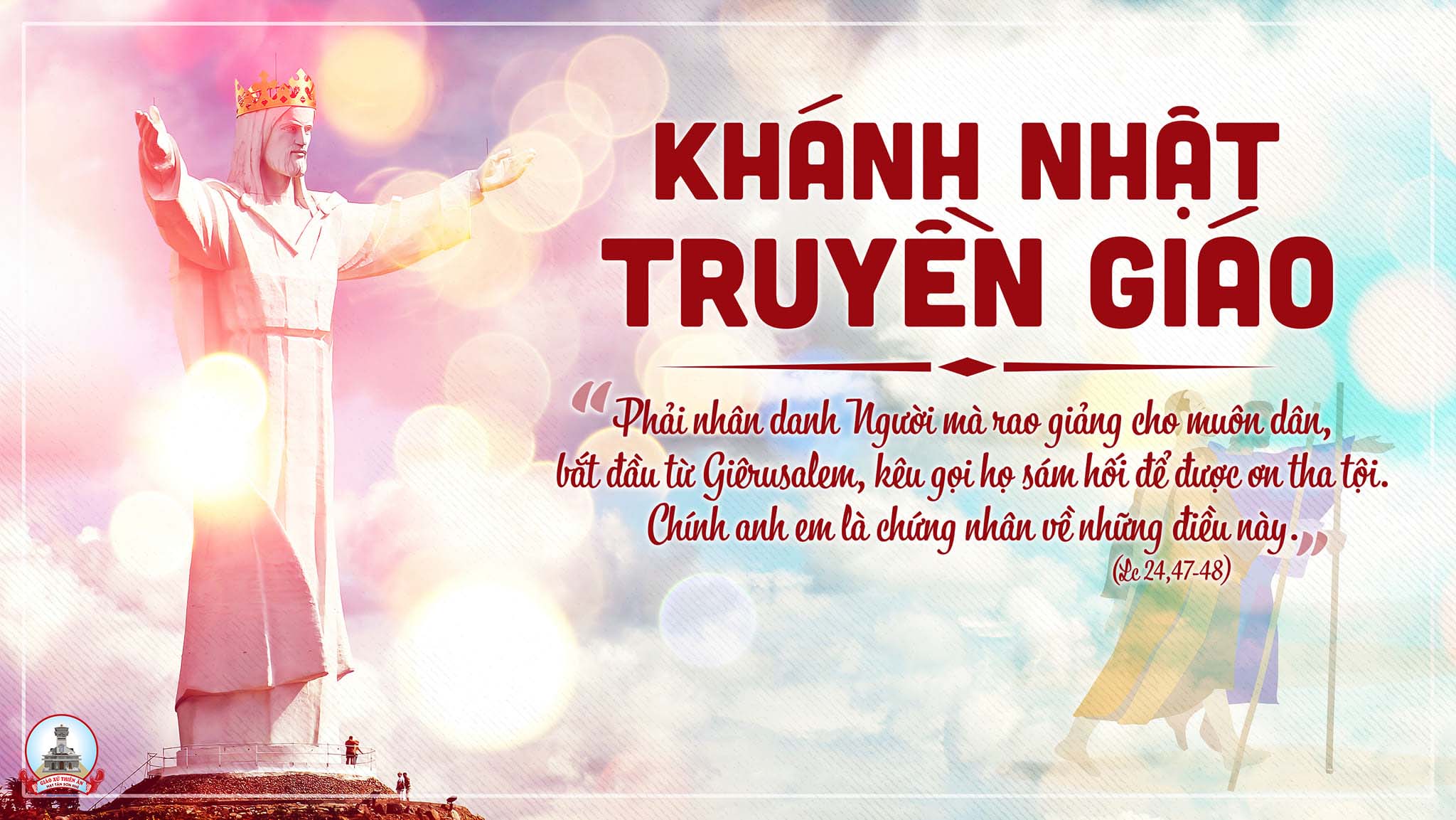 Thánh Vịnh 116Chúa Nhật XXIX Thường Niên Năm AKhánh Nhật Truyền GiáoLm. Kim Long02 Câu
Đk: Hãy đi rao giảng tin mừng khắp thế gian.
Tk1: Vạn quốc hỡi mừng chúc Chúa đi, ngàn dân ơi hãy tán dương Ngài.
Đk: Hãy đi rao giảng tin mừng khắp thế gian.
Tk2: Vì tình Chúa mạnh mẽ thiết tha, lòng trung tín bền vững muôn đời.
Đk: Hãy đi rao giảng tin mừng khắp thế gian.
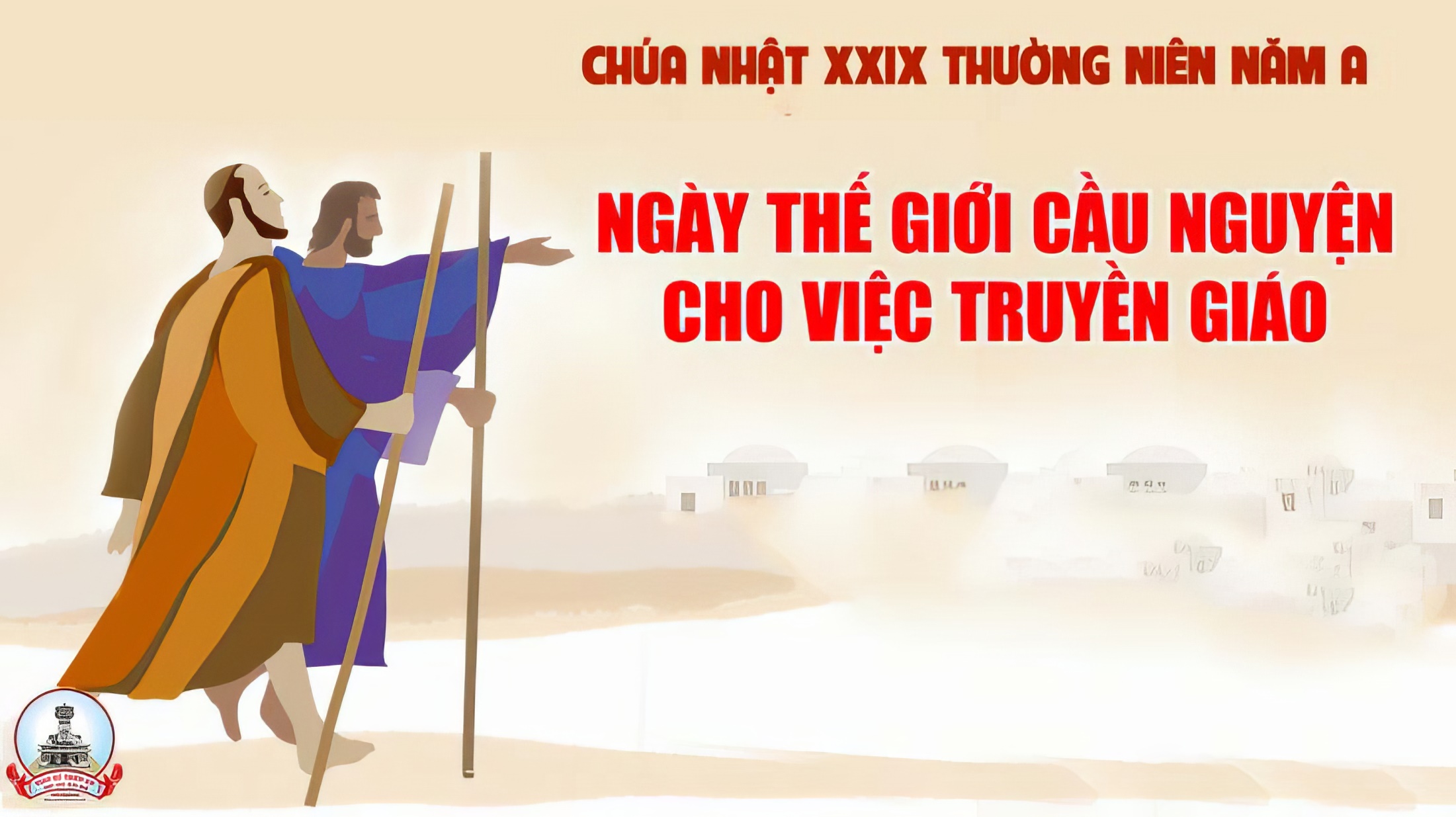 Alleluia - Alleluia:
Chúa nói: Các con hãy ra đi giảng dạy cho muôn dân, và đây Thầy ở cùng các con mọi ngày cho đến tận thế.
Alleluia …
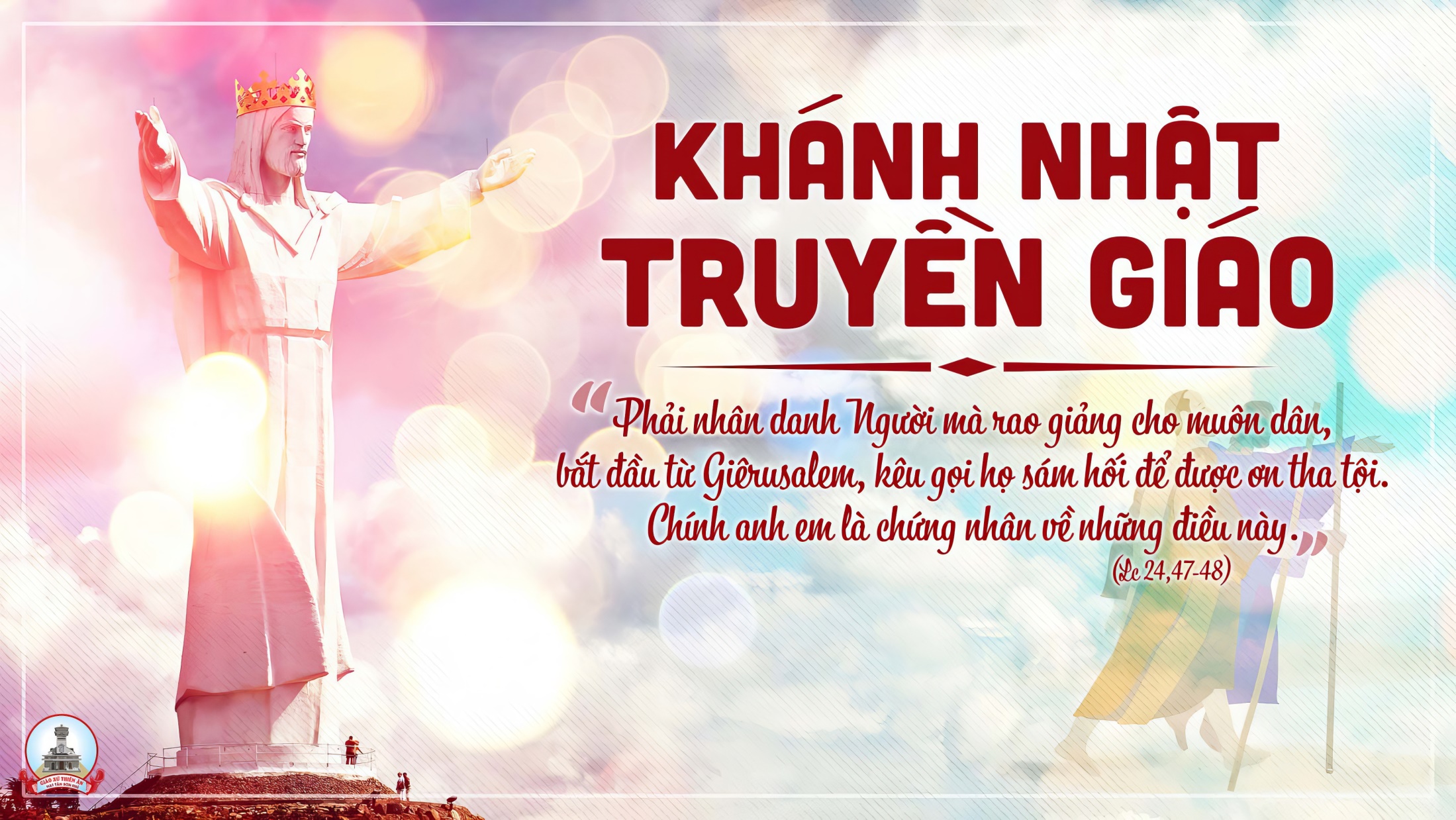 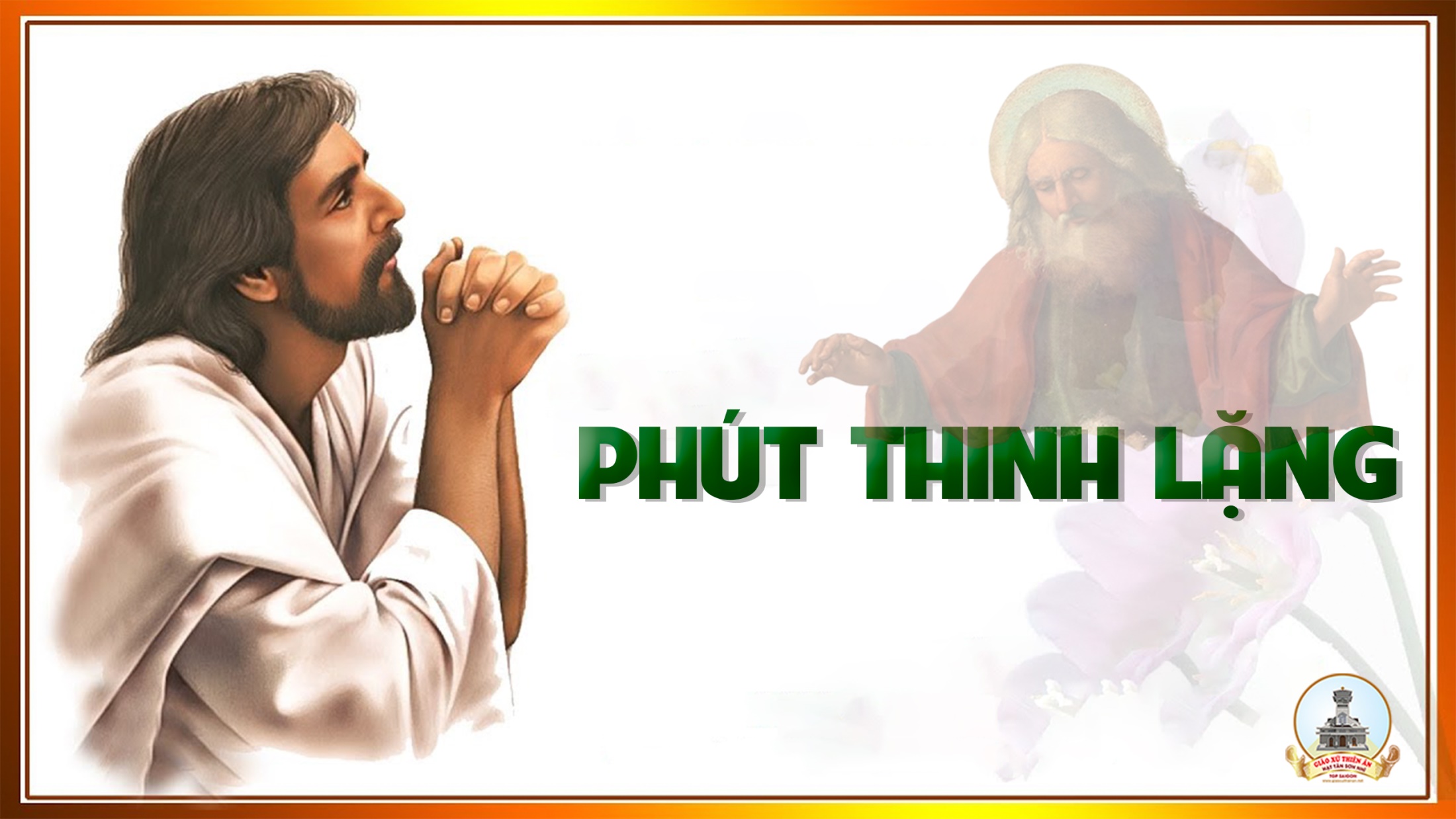 KINH TIN KÍNH
Tôi tin kính một Thiên Chúa là Cha toàn năng, Đấng tạo thành trời đất, muôn vật hữu hình và vô hình.
Tôi tin kính một Chúa Giêsu Kitô, Con Một Thiên Chúa, Sinh bởi Đức Chúa Cha từ trước muôn đời.
Người là Thiên Chúa bởi Thiên Chúa, Ánh Sáng bởi Ánh Sáng, Thiên Chúa thật bởi Thiên Chúa thật,
được sinh ra mà không phải được tạo thành, đồng bản thể với Đức Chúa Cha: nhờ Người mà muôn vật được tạo thành.
Vì loài người chúng ta và để cứu độ chúng ta, Người đã từ trời xuống thế.
Bởi phép Đức Chúa Thánh Thần, Người đã nhập thể trong lòng Trinh Nữ Maria, và đã làm người.
Người chịu đóng đinh vào thập giá vì chúng ta, thời quan Phongxiô Philatô; Người chịu khổ hình và mai táng, ngày thứ ba Người sống lại như lời Thánh Kinh.
Người lên trời, ngự bên hữu Đức Chúa Cha, và Người sẽ lại đến trong vinh quang để phán xét kẻ sống và kẻ chết, Nước Người sẽ không bao giờ cùng.
Tôi tin kính Đức Chúa Thánh Thần là Thiên Chúa và là Đấng ban sự sống, Người bởi Đức Chúa Cha và Đức Chúa Con mà ra,
Người được phụng thờ và tôn vinh cùng với Đức Chúa Cha và Đức Chúa Con: Người đã dùng các tiên tri mà phán dạy.
Tôi tin Hội Thánh duy nhất thánh thiện công giáo và tông truyền.
Tôi tuyên xưng có một Phép Rửa để tha tội. Tôi trông đợi kẻ chết sống lại và sự sống đời sau. Amen.
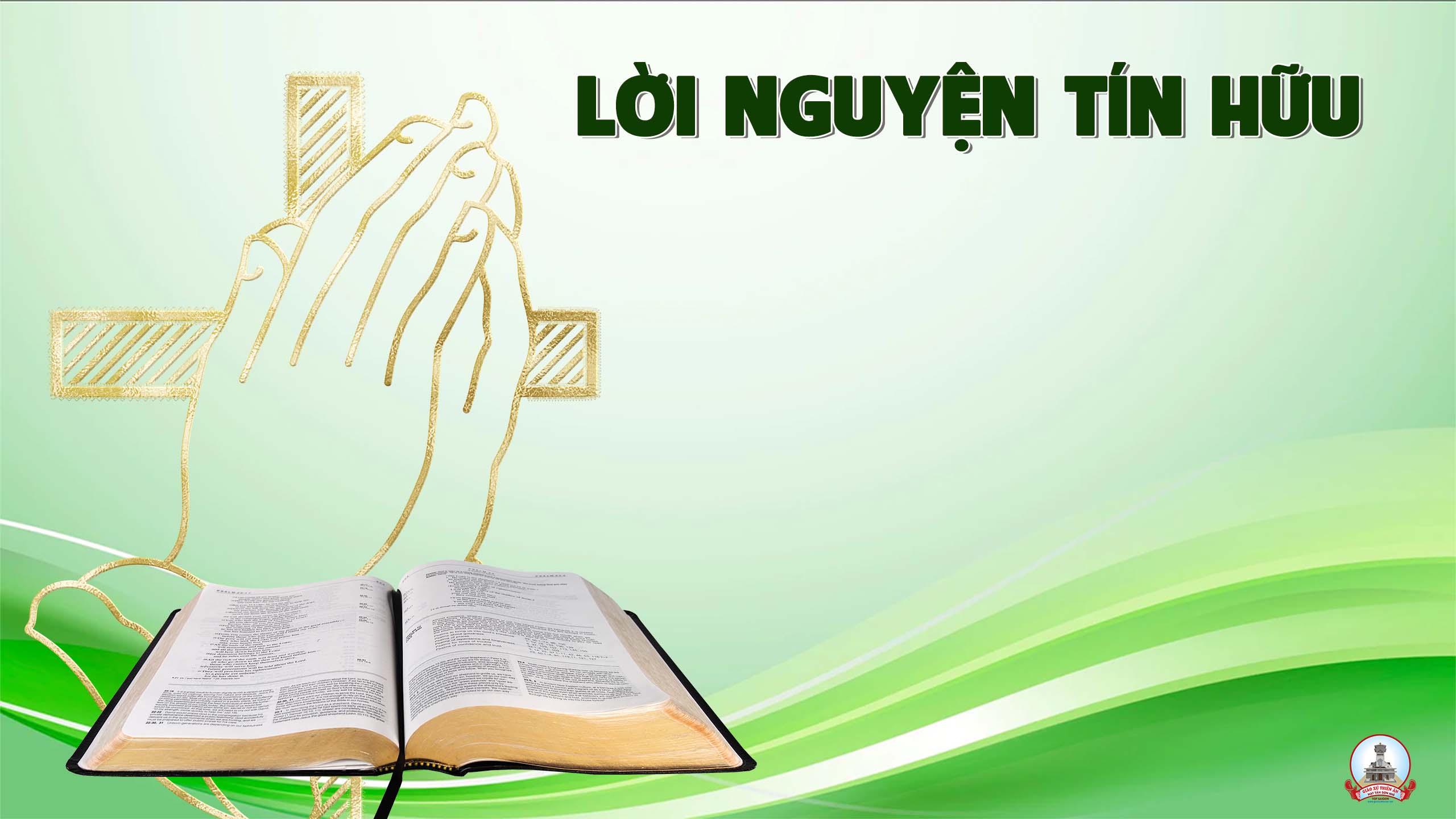 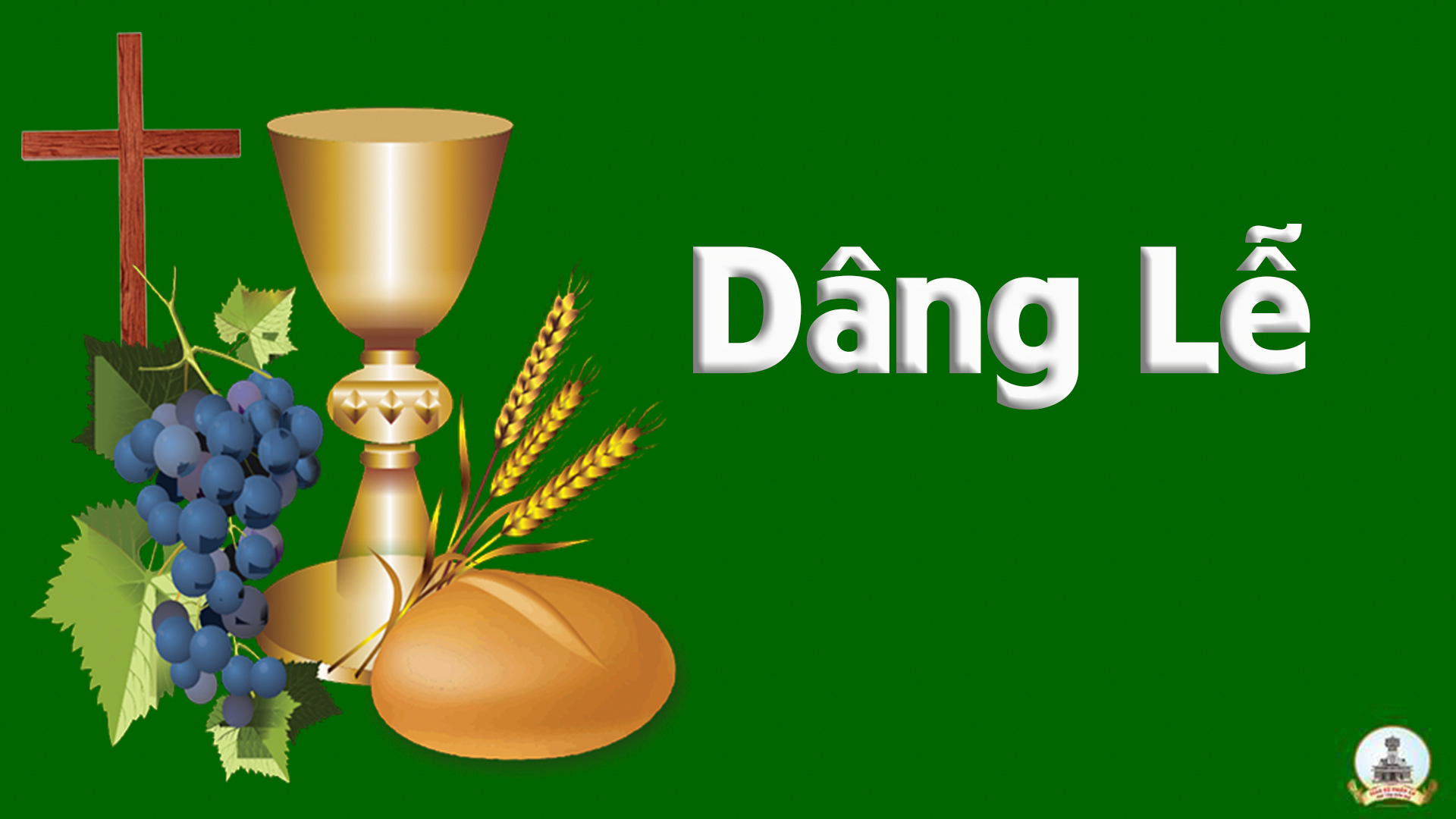 Xin Dâng
Ngọc Kôn
Tk1: Đời con như của lễ không hề ngưng như tấm bánh luôn để dâng, tình con như ánh nến luôn bừng cháy trong tình Chúa sáng như hừng đông.
Đk: Xin dâng Chúa trọn đời con như làn gió nhẹ quyện làn hương của tình Chúa để con chia sẻ cho nhân thế. Trọn đời con là lời mang sứ điệp Tin Mừng là dòng sông mang đến cho nhân trần phù sa chứa chan hồng ân.
Tk2: Ngài chọn con tuy không có chi là công, tay con không xứng như Ngài mong, tình con quá thiếu thốn để đền đáp như giọt nước sánh với biển đông.
Đk: Xin dâng Chúa trọn đời con như làn gió nhẹ quyện làn hương của tình Chúa để con chia sẻ cho nhân thế. Trọn đời con là lời mang sứ điệp Tin Mừng là dòng sông mang đến cho nhân trần phù sa chứa chan hồng ân.
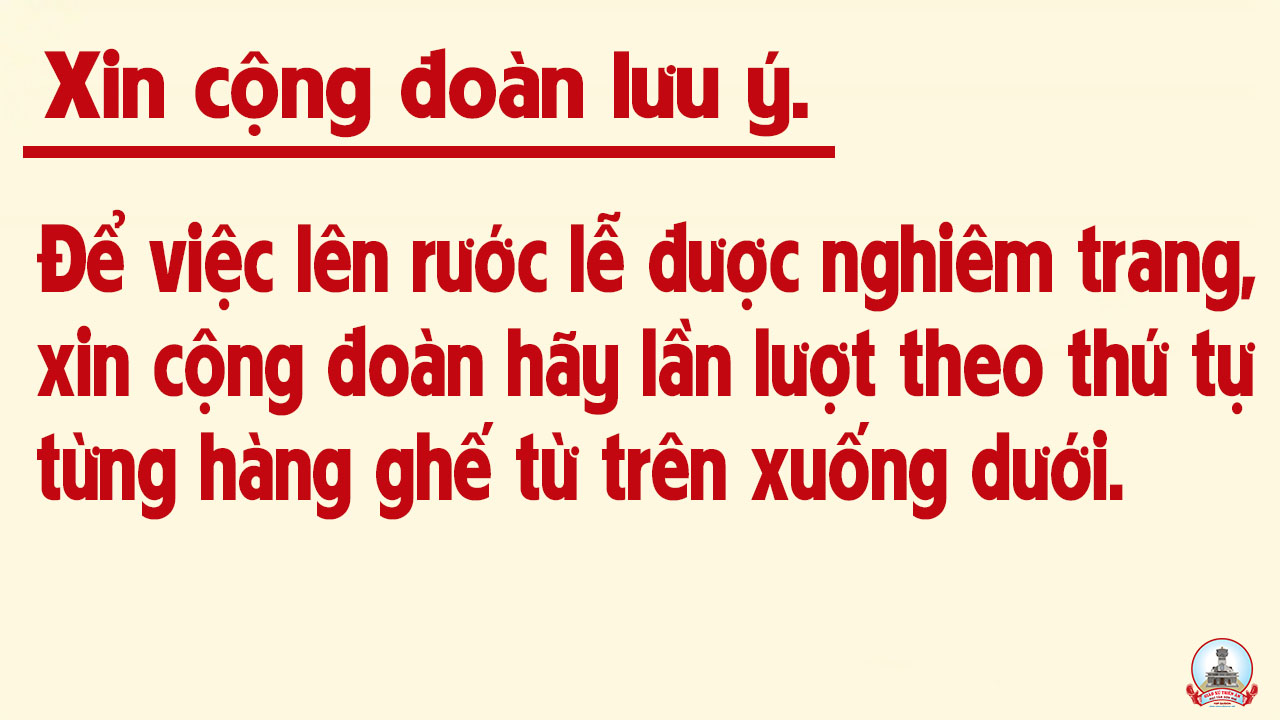 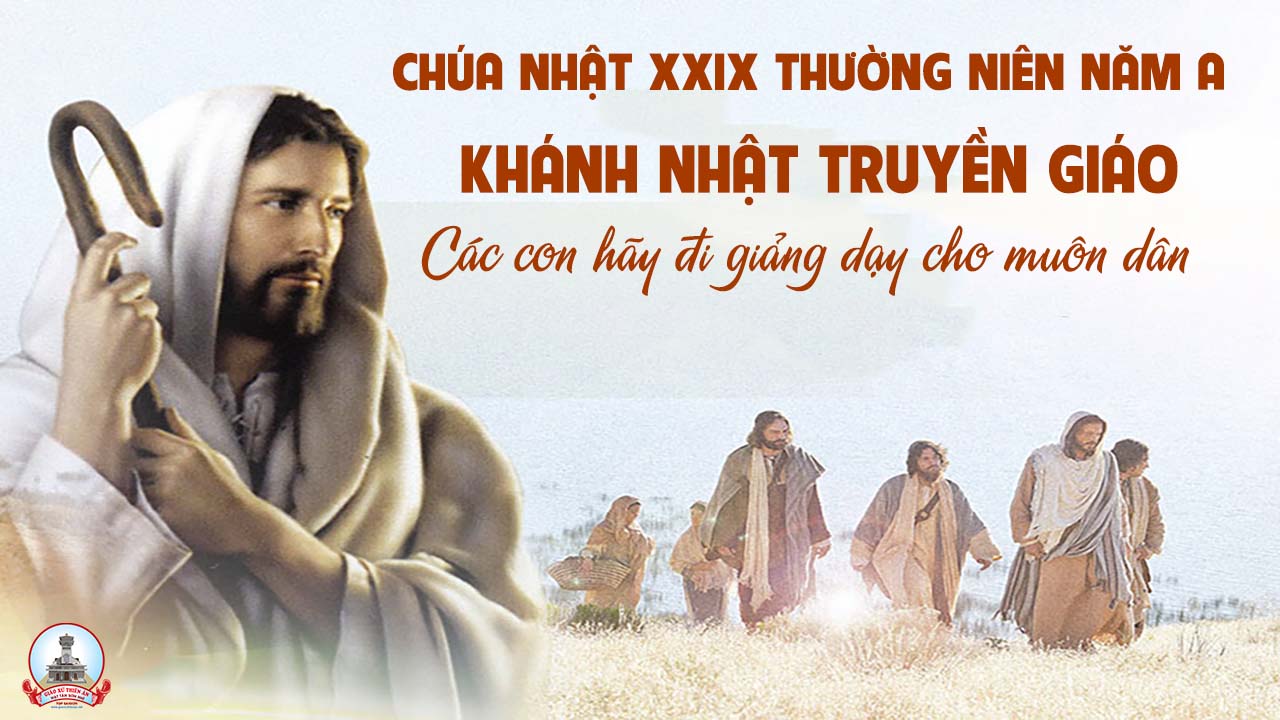 Ca Nguyện Hiệp LễĐường Con ĐiNguyễn Duy
Tk1:  Ngài sai tôi đi vào đời, niềm tin vui gieo lòng người, Ngài sai tôi đi mọi nơi. Dù tim tôi còn băng giá, rồi mai đây sẽ nhạt nhòa tình thương yêu sẽ đậm đà.
Đk: Đường con đi Chúa ơi! Dù xa xăm vẫn vui, vì tương lai đồng lúa mới. Bước gieo trong ngậm ngùi, sẽ tươi vui gặt về, lúa thơm tho gánh đầy vai.
*:  Đường thương yêu Chúa ơi! Là đi trong nắng tươi, rồi mai đây rừng thêm lá, núi thêm hoa ngạt ngào. Trái tim yêu dạt dào tiếng reo ca khúc nhiệm mầu.
Tk2:  Kìa xưa con khi vào đời hồn hăng say quá đẹp ngời nở mênh mông hoa rực tươi. Dù gian nan mồ hôi thấm tình thương yêu chứa ngập lòng vẫn đi gieo Tin Mừng nồng.
Đk: Đường con đi Chúa ơi! Dù xa xăm vẫn vui, vì tương lai đồng lúa mới. Bước gieo trong ngậm ngùi, sẽ tươi vui gặt về, lúa thơm tho gánh đầy vai.
*:  Đường thương yêu Chúa ơi! Là đi trong nắng tươi, rồi mai đây rừng thêm lá, núi thêm hoa ngạt ngào. Trái tim yêu dạt dào tiếng reo ca khúc nhiệm mầu.
Tk3: Về muôn phương đi mọi miền liều hy sinh thân dịu hiền mà môi con mãi cười duyên. Dù bao đêm nằm không ngủ lòng hăng say vẫn tràn bờ dù gian nan con chẳng từ.
Đk: Đường con đi Chúa ơi! Dù xa xăm vẫn vui, vì tương lai đồng lúa mới. Bước gieo trong ngậm ngùi, sẽ tươi vui gặt về, lúa thơm tho gánh đầy vai.
*:  Đường thương yêu Chúa ơi! Là đi trong nắng tươi, rồi mai đây rừng thêm lá, núi thêm hoa ngạt ngào. Trái tim yêu dạt dào tiếng reo ca khúc nhiệm mầu.
Tk4: Rồi hôm xưa có một ngày ngồi nghe mưa bay ngập đầy hồn tê mê rã rời vai. Hồn con như loài chim bé sợ rã cánh giữa bầu trời này thân con đã mệt nhoài.
Đk: Đường con đi Chúa ơi! Dù xa xăm vẫn vui, vì tương lai đồng lúa mới. Bước gieo trong ngậm ngùi, sẽ tươi vui gặt về, lúa thơm tho gánh đầy vai.
*:  Đường thương yêu Chúa ơi! Là đi trong nắng tươi, rồi mai đây rừng thêm lá, núi thêm hoa ngạt ngào. Trái tim yêu dạt dào tiếng reo ca khúc nhiệm mầu.
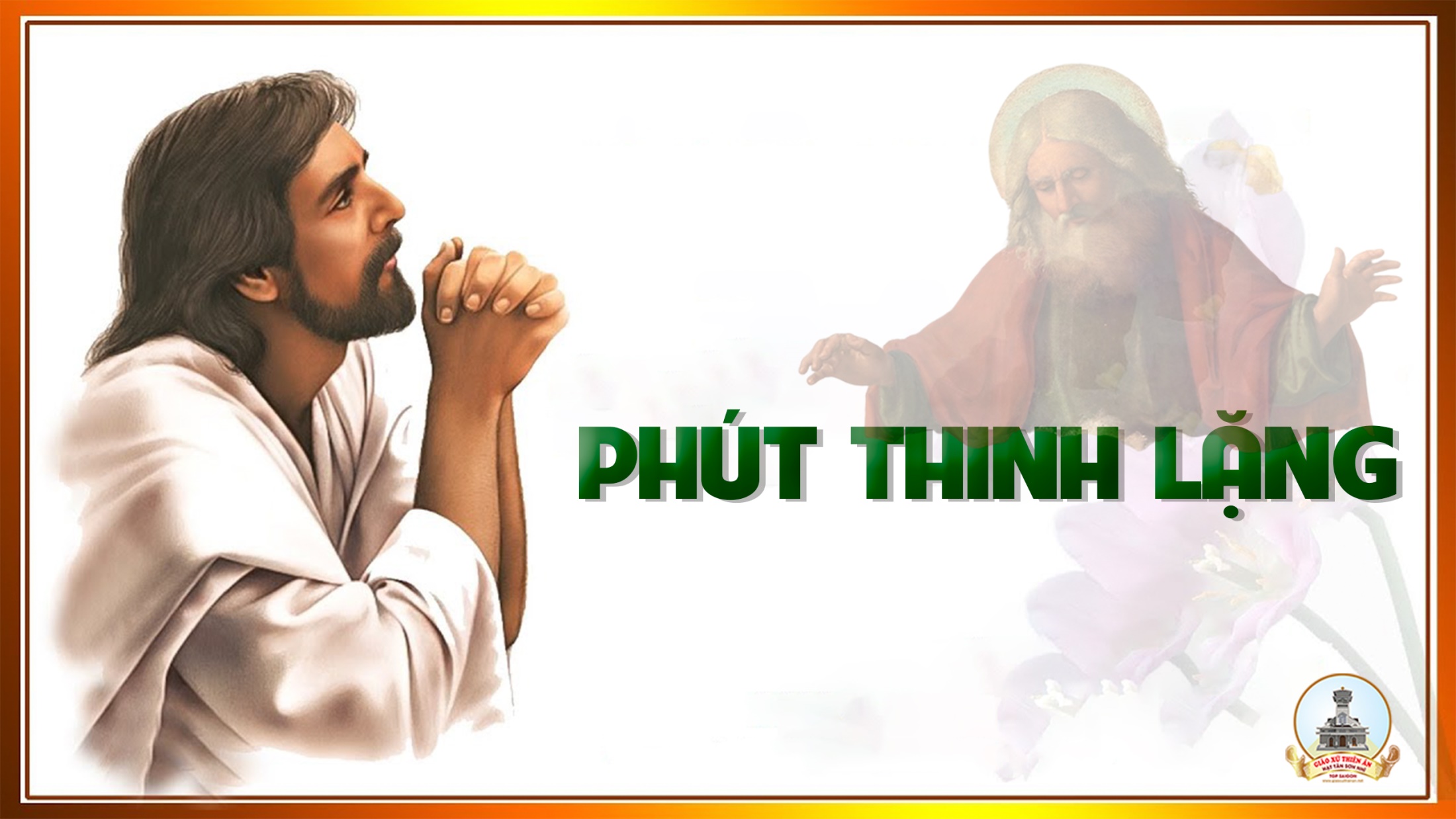 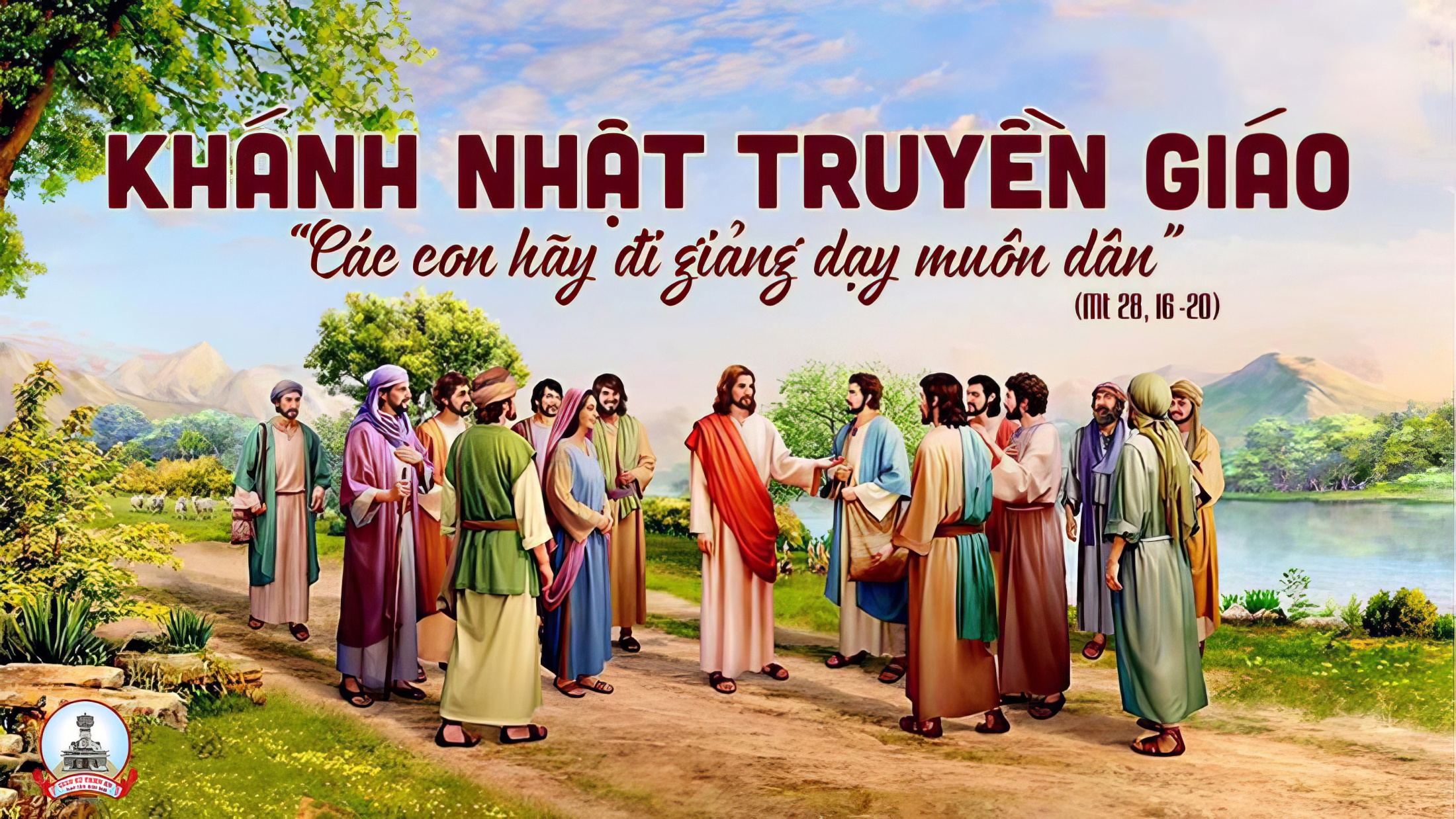 Ca Kết LễNày Chính ChúaPhạm Đức Tuấn
Đk: Này chính Chúa đã sai tôi đi. Sai tôi đi loan báo Tin Mừng. Này chính Chúa đã thánh hiến tôi. Sai tôi đi Ngài sai tôi đi.
Tk1: Sai tôi đến với người nghèo khó. Sai tôi đến với người lao tù. Mang Tin Mừng giải thoát, Thiên Chúa đã cứu tôi.
Đk: Này chính Chúa đã sai tôi đi. Sai tôi đi loan báo Tin Mừng. Này chính Chúa đã thánh hiến tôi. Sai tôi đi Ngài sai tôi đi.
Tk2: Sai tôi đến với người than khóc. Sai tôi đến với người âu sầu. Mang Tin Mừng an ủi, Thiên Chúa đã cứu tôi.
Đk: Này chính Chúa đã sai tôi đi. Sai tôi đi loan báo Tin Mừng. Này chính Chúa đã thánh hiến tôi. Sai tôi đi Ngài sai tôi đi.
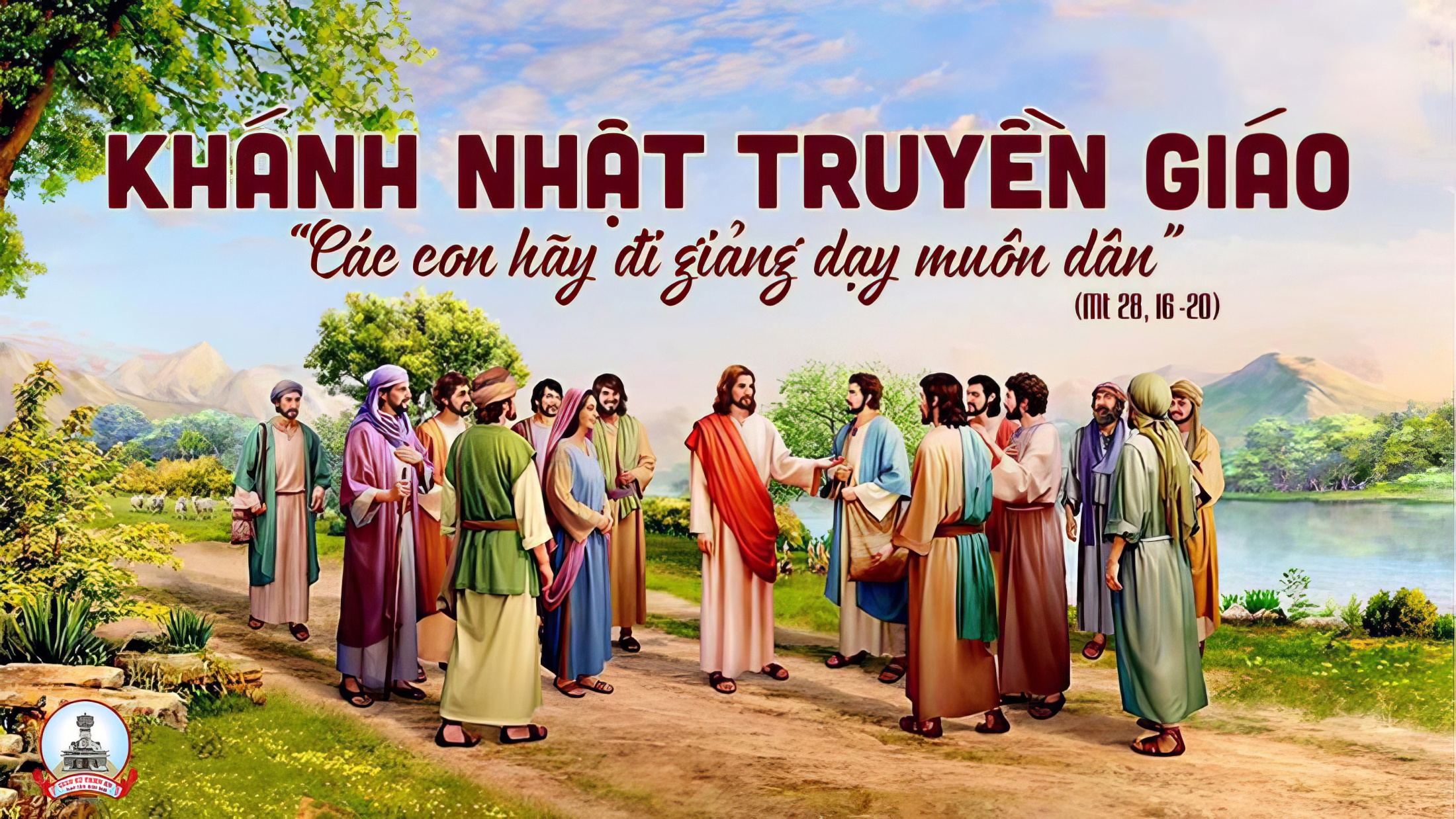